REGISTER KMETIJSKIH GOSPODARSTEVAlenka Rotter
Smelt ,30.1.2019 RKG
Sprememba pravilnika RKG,člen 9. (3)
Sprememba se nanaša le na spremembo uporabe novejšega digitalnega modela reliefa, na podlagi laserskega skeniranja LIDAR. Iz mreže natančnosti snemanja 1x1 m se je pripravil DMR 5x5 m iz katerega se izračunavajo nagibi, usmerjenost in nadmorska višina.
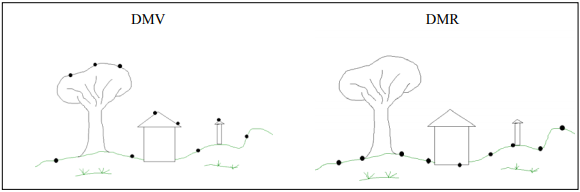 Potem
Sedaj
Smelt ,30.1.2019 RKG
Zakaj izdelava DMR 5x5, namesto uporabe DMR 1x1?
25 x več točk za on line izračun nagiba na GERK
Smelt ,30.1.2019 RKG
Porazdelitev sprememb na GERKih po uporabi novega DMR
Da odprava anomalij  modela višin deluje lahko potrdimo na analizi sprememb njiv, ki so imele več kot 20% nagib, kjer se št. GERK bistveno zmanjša, saj se njive največkrat pojavijo na nagibih do 10%
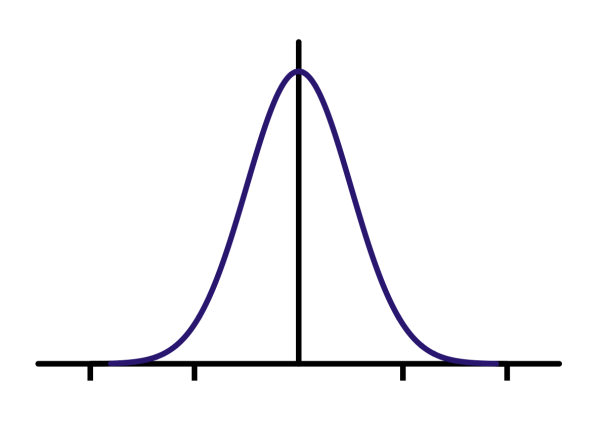 Smelt ,30.1.2019 RKG
Na kaj vse vpliva nov DMR?
pripis povprečnega nagiba GERK-u
izračun točk OMD
sloj strmin S50
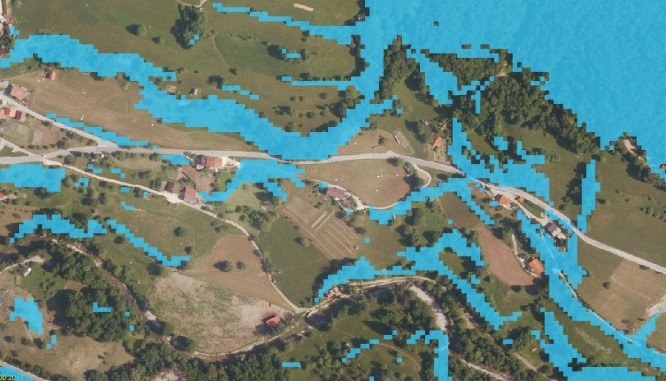 POVPREČNE SPREMEMBE ZARADI DMR NA GERK-ih			
 0,24[m]	sprememba nadmorske višine  		
-0,18[°]	sprememba ekspozicije	   		
-0,07[%]	sprememba v nagibih
Smelt ,30.1.2019 RKG
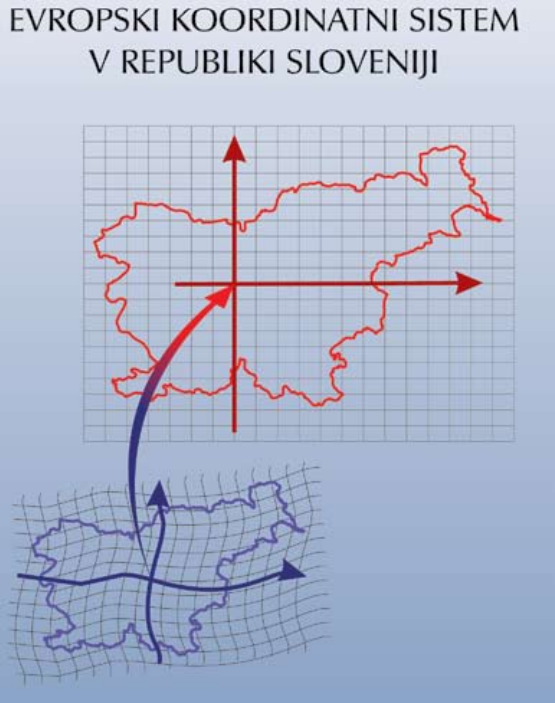 Zaradi spremembe koordinatnega sistema v grafičnih aplikacijah RKG ni opaziti nobenih sprememb!
Smelt ,30.1.2019 RKG
Spremembe površin zaradi menjave koordinatnega sistema
Smelt ,30.1.2019 RKG
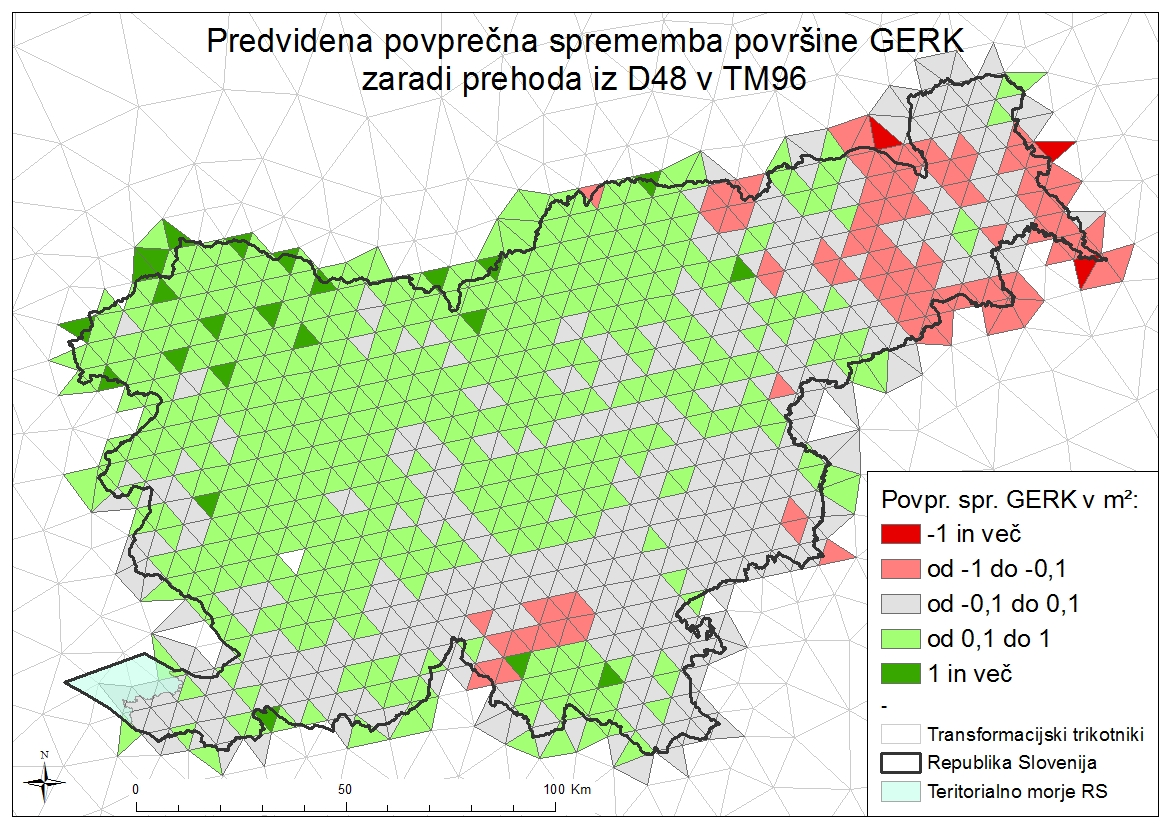 Smelt ,30.1.2019 RKG
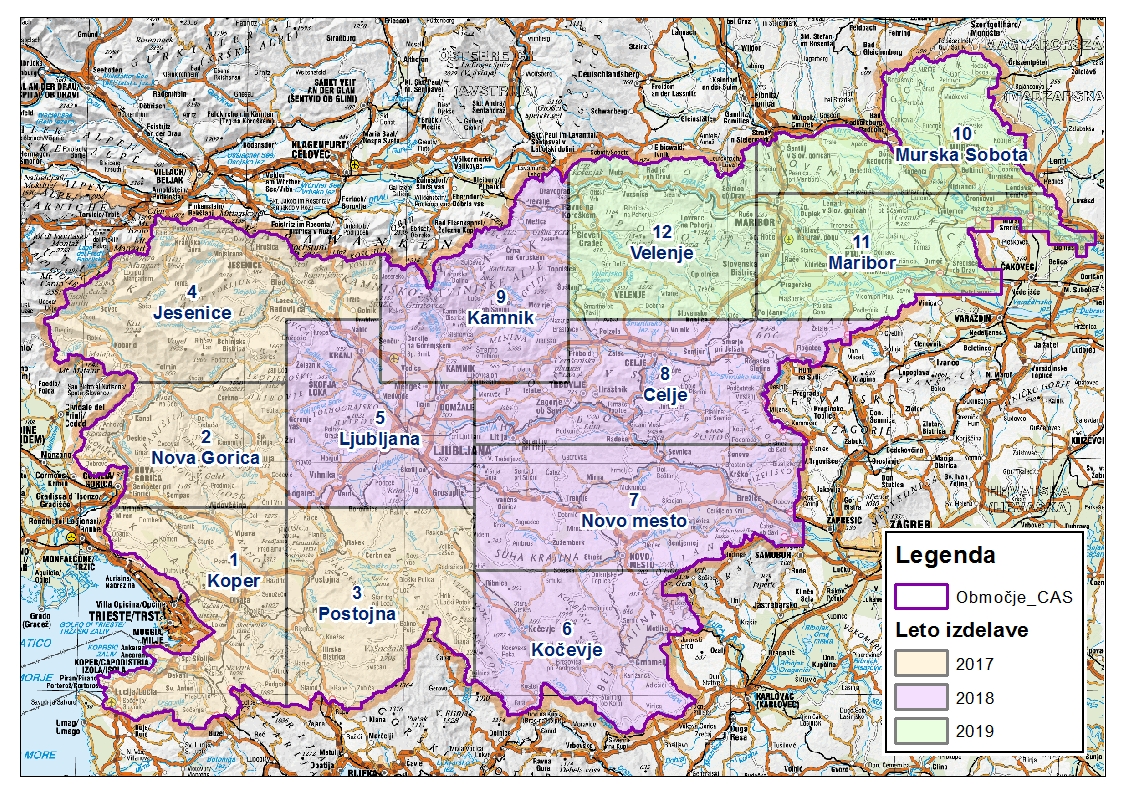 OBMOČJE Z NOVO RABO_ POTENCIALNO Z VEČ ERR na GERK
17.1.2019      RKG